Title: Reducing the effects of wildfires
Lesson objectives
1. How do people prepare and prevent wildfire?
2. To evaluate the effectiveness of each method
Starter
Name three human and three natural causes of wildfires. 

Extension
What factors increase the intensity of a wildfire?
Firefighting methods

What do you think DIRECT and INDIRECT 
firefighting methods are?

Look at the card you have been given. 

Is it DIRECT or INDIRECT?

What are the advantages and disadvantages of your technique.

Think about COST, SAFETY and ACCESS
Keep your card with you. You need to talk to FIVE other people about their techniques. 

In the end, you will have SIX from the following:-

airplanes & Helicopters
Wildland fire engines
Smokejumpers
Control lines
Backfiring
Evacuations
Education
GIS systems

You need to know what they are and what the advantages
and disadvantages of each are
Managing a wildfire

You're in charge!
Population 5000
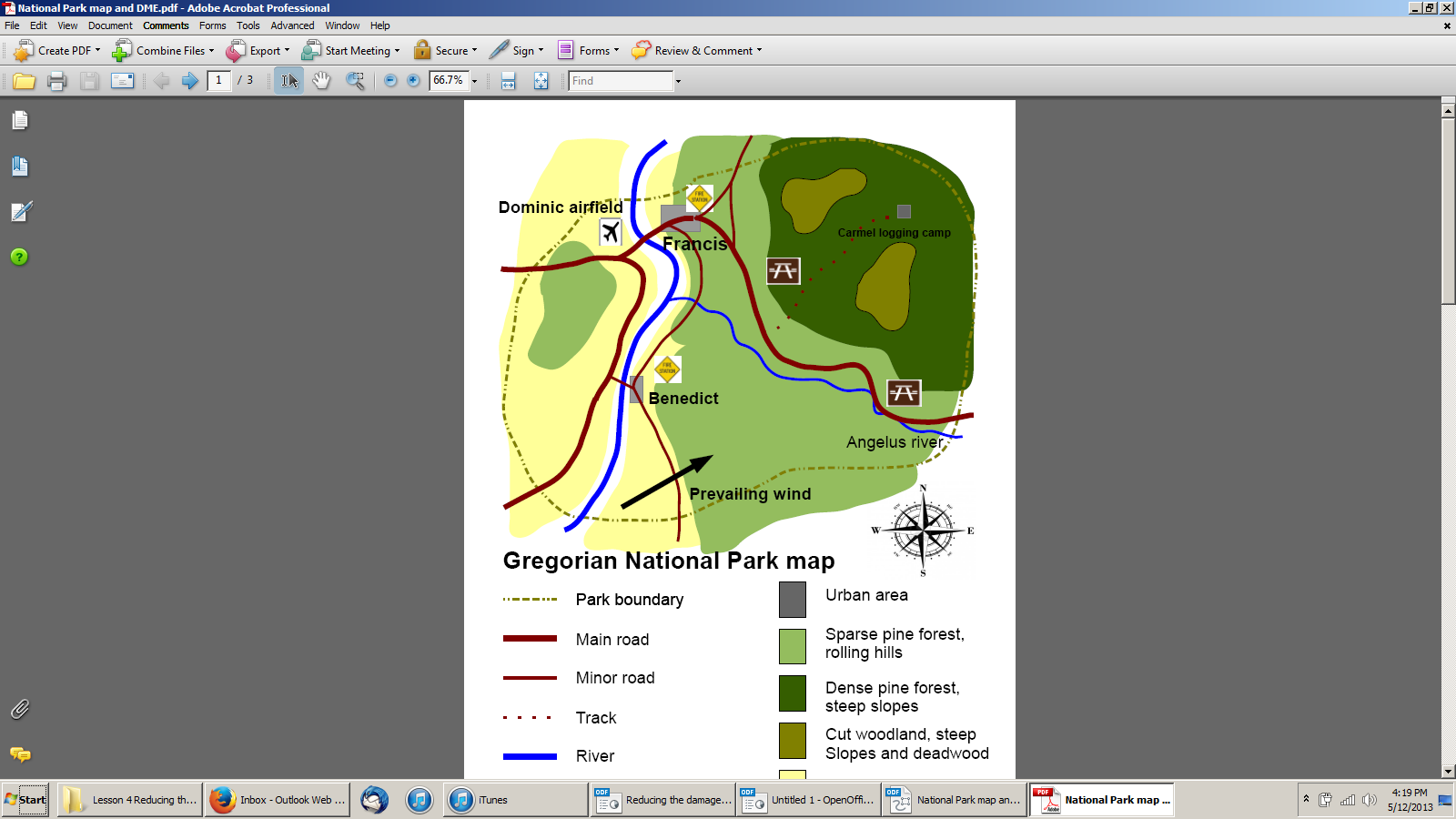 Population 50
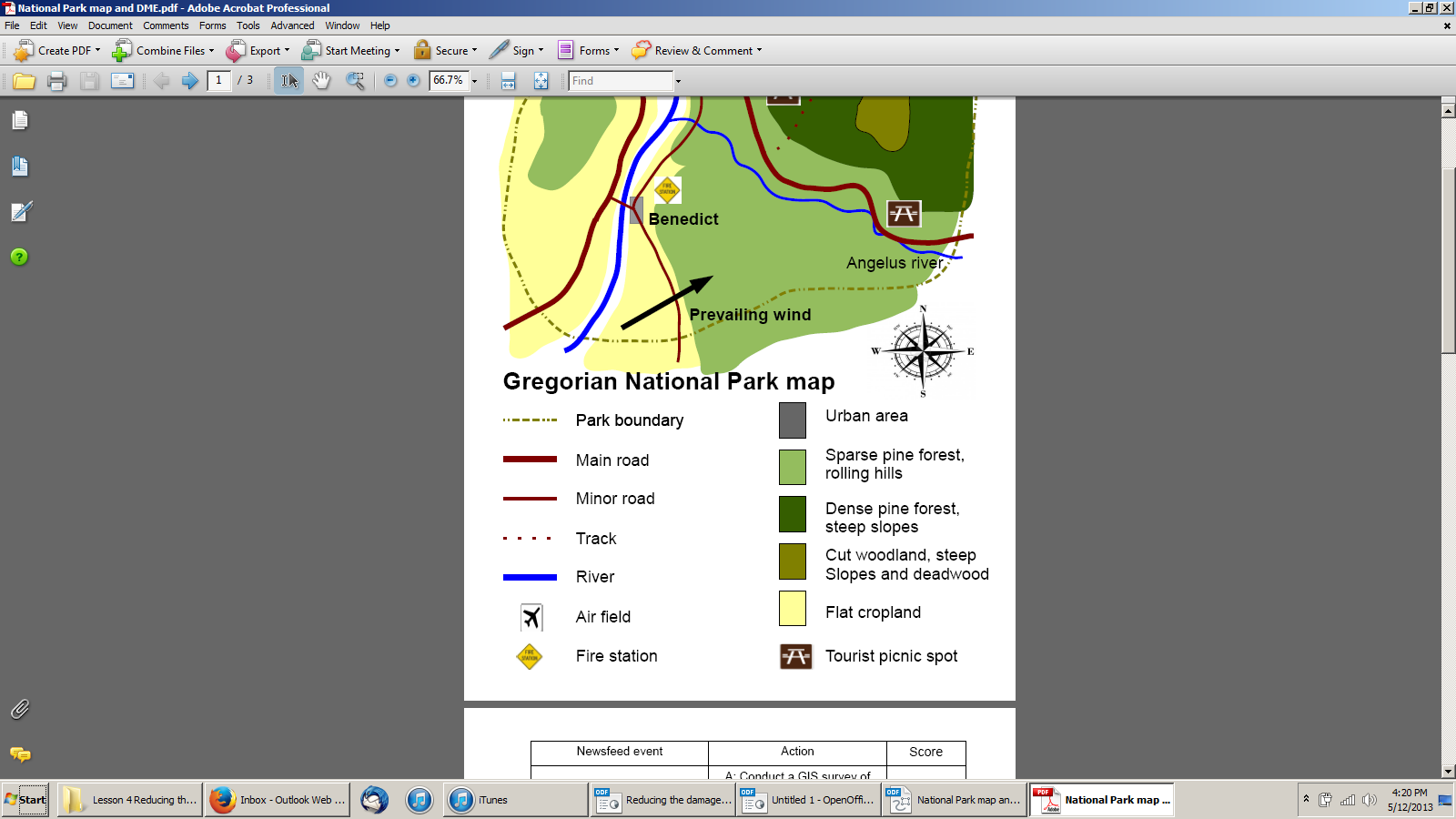 Population 1000
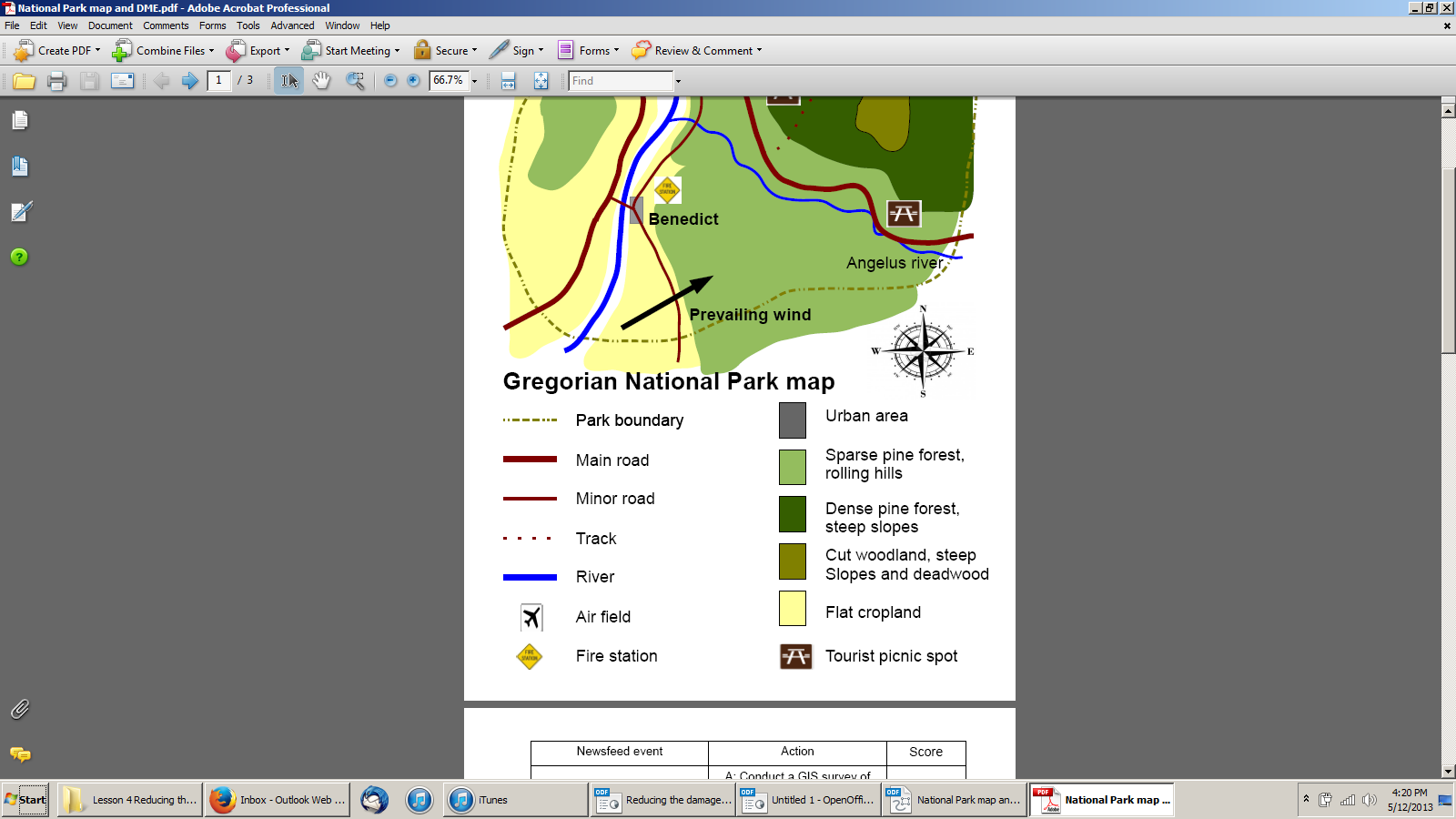 Lesson objectives
1. How do people prepare and prevent wildfire?
2. To evaluate the effectiveness of each method
Name one indirect and one direct technique

In your opinion, which of these methods are the most
effective?

What are the factors that might change this?